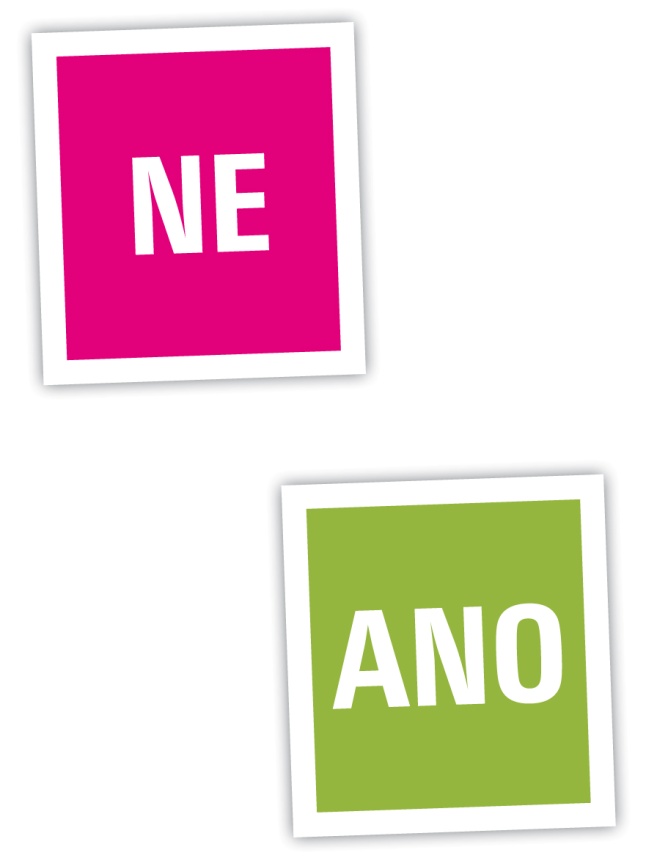 Podnikatelským lobby
a ovcím
Konkurenci
a občanům
Oligarchii impotentní pravice
dává naději jen
na sociální dávky nadržená
LEVICE
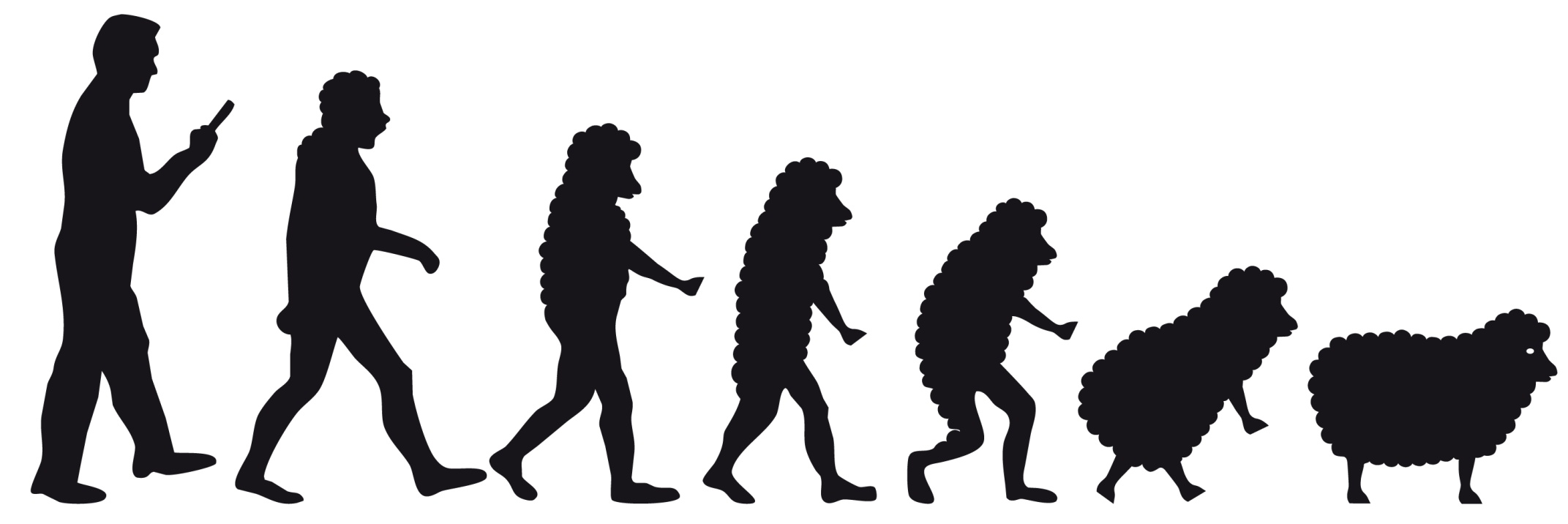 Příklad:
Zrušení zákona o významné tržní síle donutí
velké potravináře snížit cenu potravin v ČR
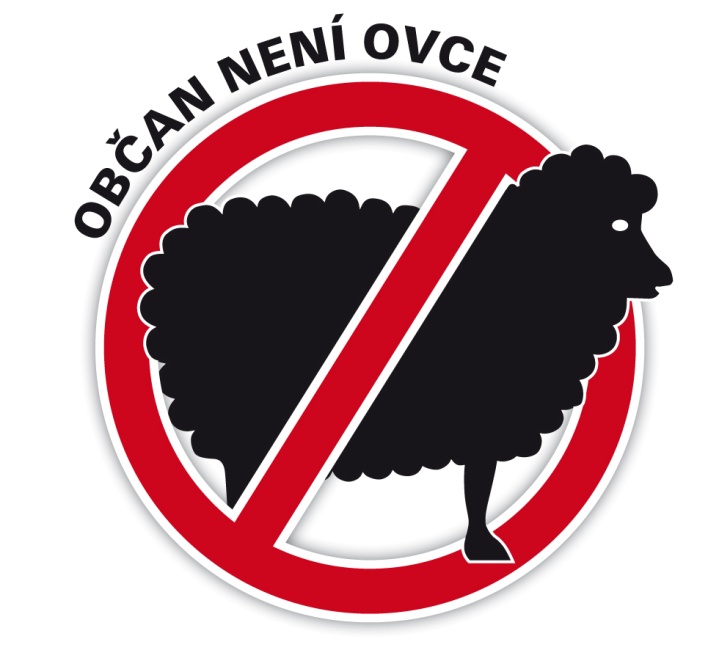 Programové desatero
Věcí veřejných
1)	Levnější život
	ve spravedlivém státě
2)	Boj proti korupci
	nevzdáme
3)	Nižší daně = stejný příjem
4) 	Přímé volby poslanců, 
	starostů a referenda
5) 	Spravedlivé důchody
	bez chudoby
6) 	Záchrana českého 
	zdravotnictví
7) 	Více peněz
	do kvalitního školství
8) 	Poctivé podnikání
	se musí vyplatit
9) 	Právo na obranu:
	Můj dům, můj hrad
10) 	Plnohodnotný život
	v regionech